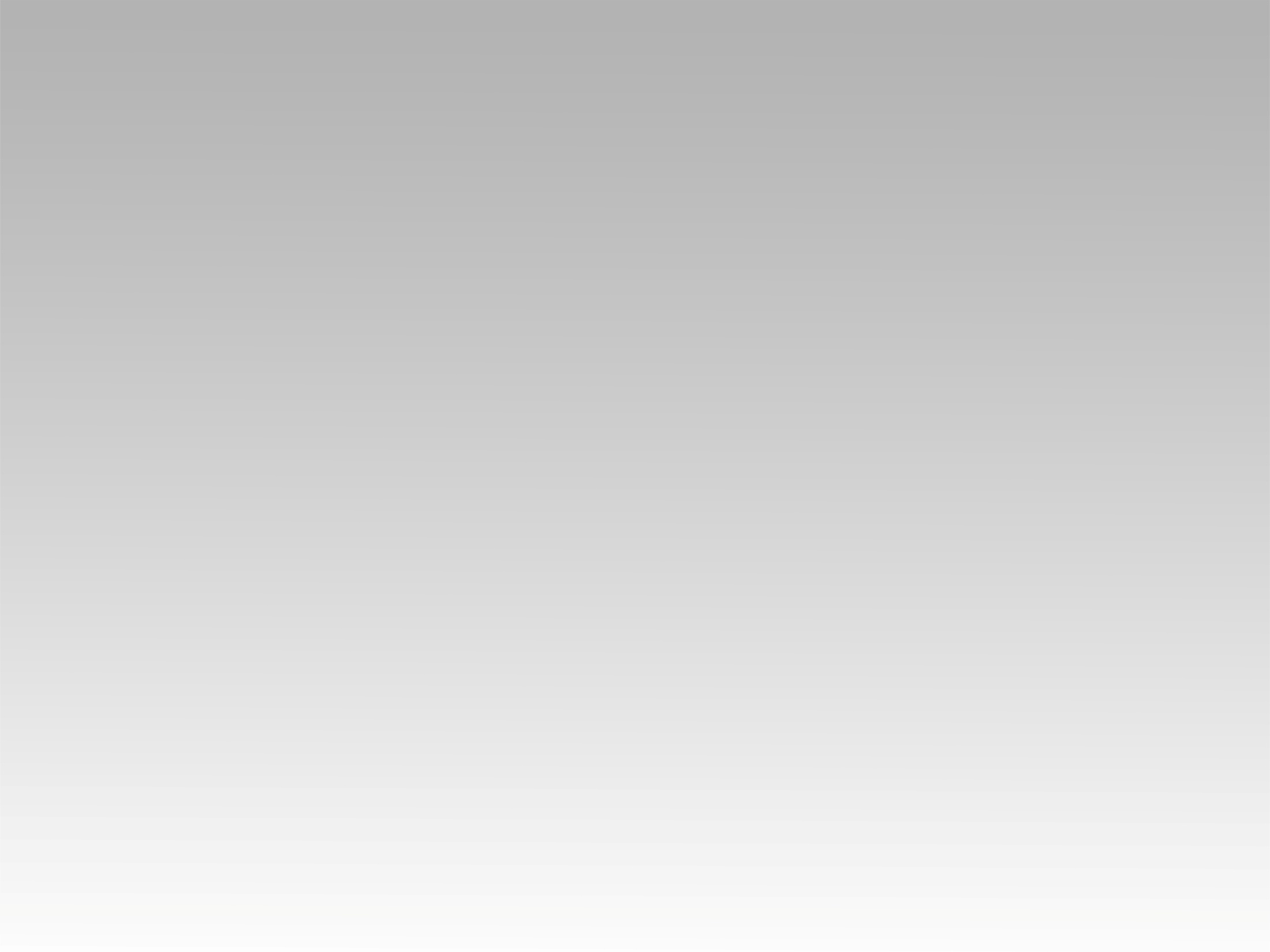 تـرنيــمة
تعال وارتفع وسطينا
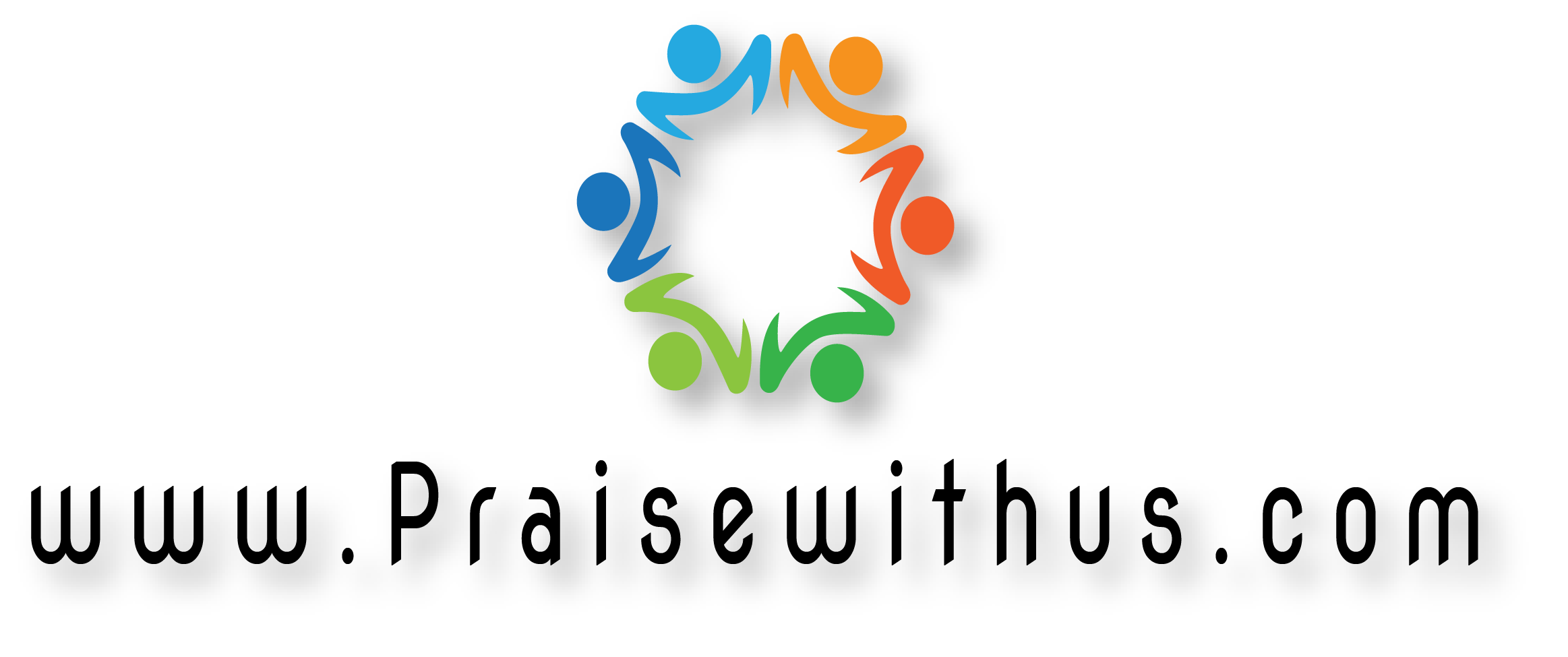 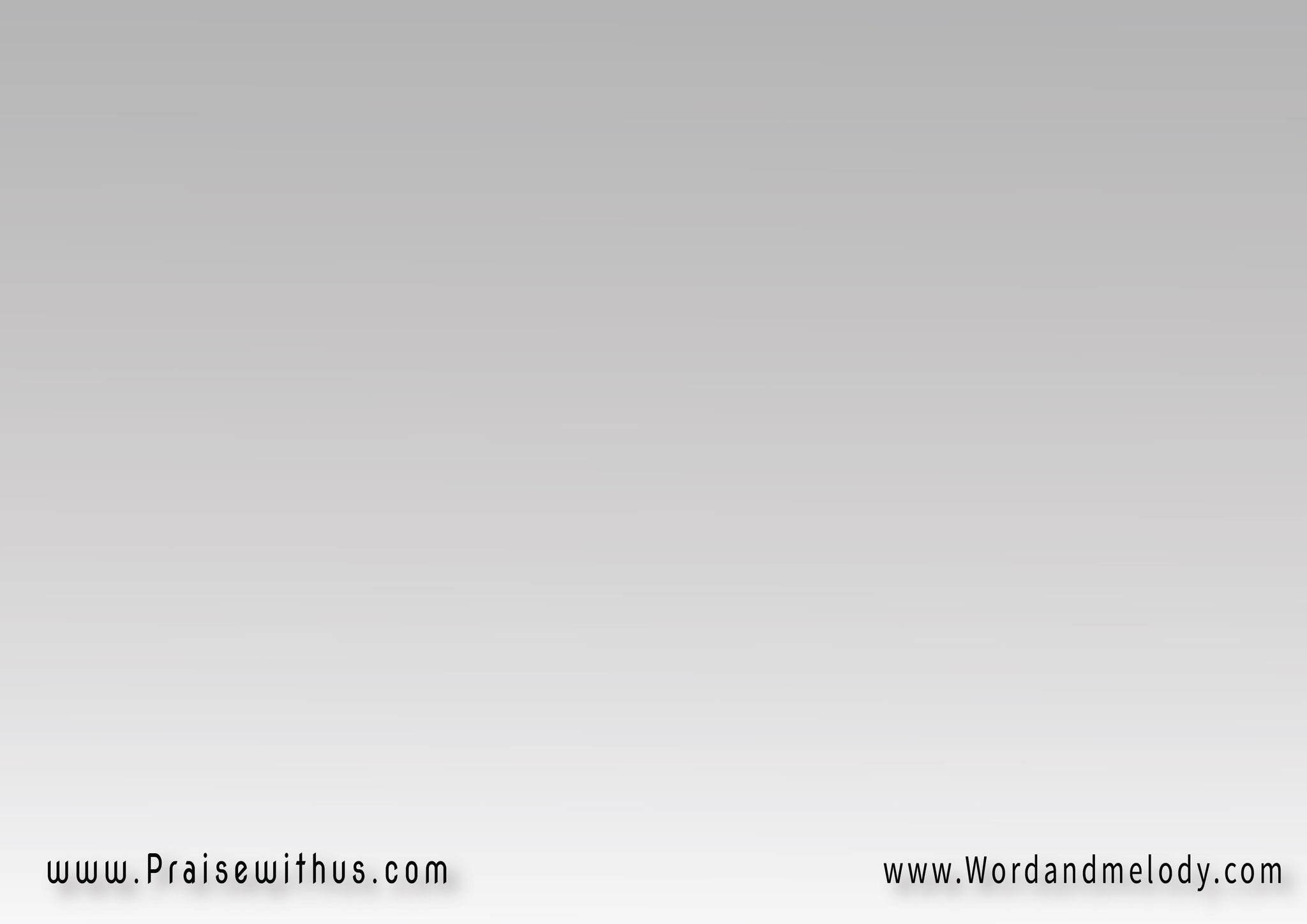 1- 
(تعَالَ وِارتِفِعْ وَسطِينا  نِفرَح بيك وِتِفرَح بينا
وِإحنا لَمَّا هانشُوف مَجدَك  لِيك هانِرفع أغانينا)2

(taala wertefea wastina   
nefrah beek we tefrah binawehna lamma hanshof majdak
   lik hanerfaa aghanina)2

Come, be exalted among us, we rejoice in Youand You rejoice in us. We lift up songs for You
 when we see Your glory.
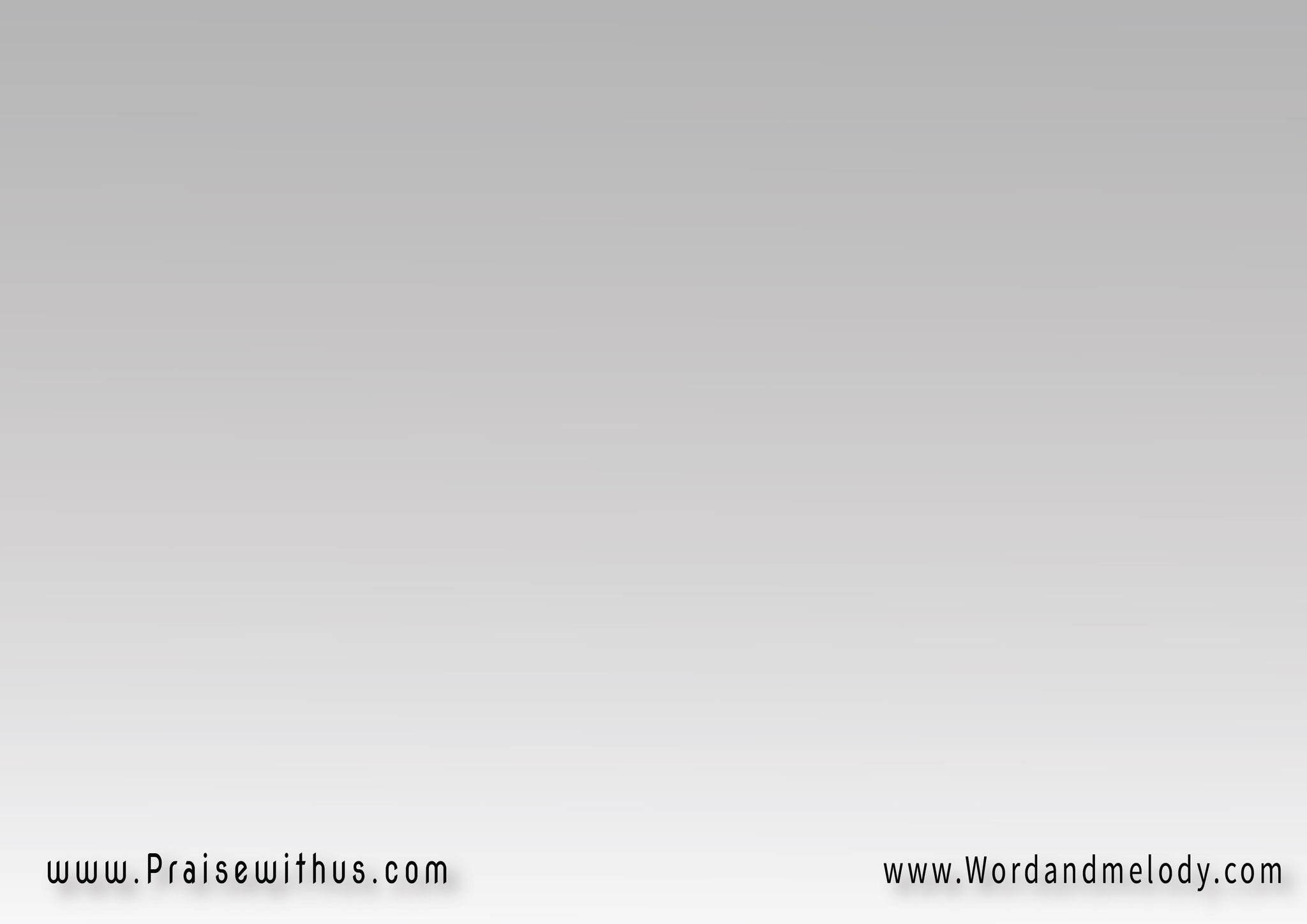 القرار:(عَلى أدِّ الحُبّ اللي حَبِّيتــــــه لِيناعَلى أدِّ المَجد اللي صَنَعتـــــه فِيناحَيَاتنا هاتِشهَد وِقلوبنــــــــا هاتُعبُدوِندِّيلَك يا يَسوع المَجد اللايق بيك)2
(aala adde elhobb elli habeto linaaala adde elmajd elli Sanaato finahayatna hateshhad we olobna hatoabodwe neddilak ya yasou elmajd ellayea beek)2
As much as You loved us and showed glory in us we will
 worship You and give You the glory You deserve.
-2
(وِحَتَّى لو زَالِت الجبَــالإحسَانك عَنَّــــا مُش هايزُوللِينا رَحمَـــــــــة كُلّ الأجيَالعَهد سَلامك لِينا عَلى طول)2
(we hatta law zalet eljebalehsanak aanna mosh hayezoollina rahma kolle elajial  aahd salamak lina aala tol)2

If mountains vanish Your goodness will not end.
 You peace and mercy stay with us forever.
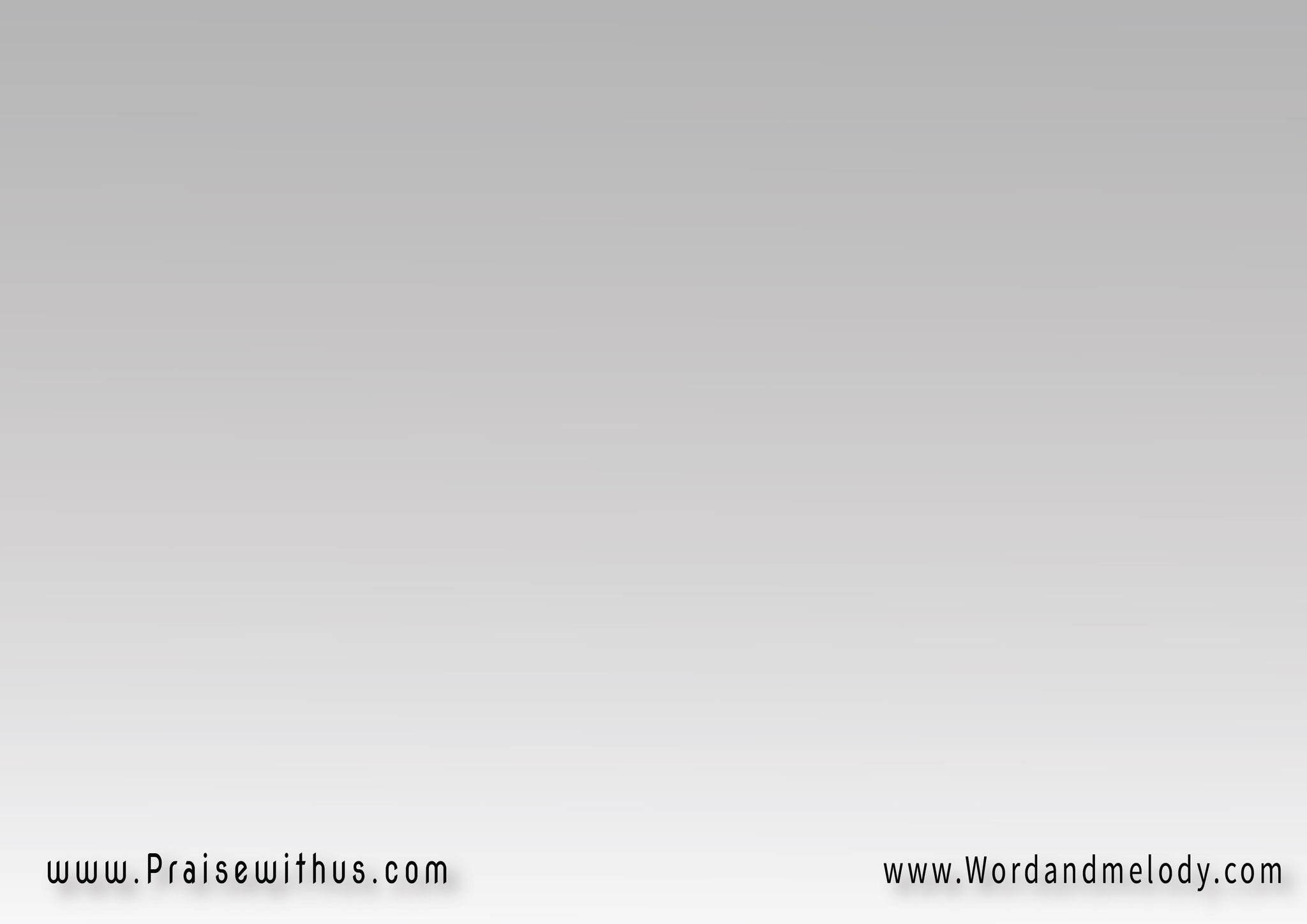 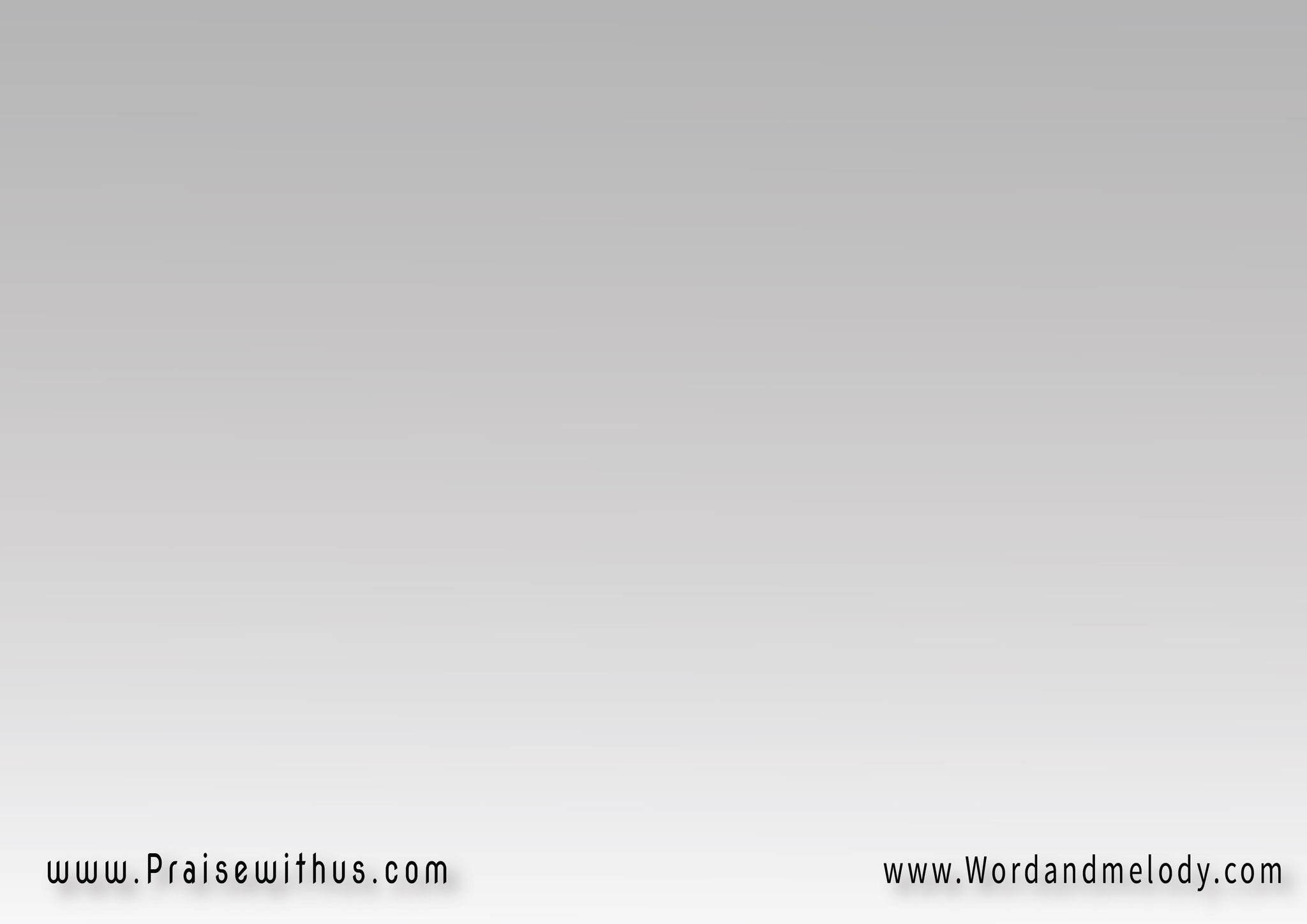 القرار:(عَلى أدِّ الحُبّ اللي حَبِّيتــــــه لِيناعَلى أدِّ المَجد اللي صَنَعتـــــه فِيناحَيَاتنا هاتِشهَد وِقلوبنــــــــا هاتُعبُدوِندِّيلَك يا يَسوع المَجد اللايق بيك)2
(aala adde elhobb elli habeto linaaala adde elmajd elli Sanaato finahayatna hateshhad we olobna hatoabodwe neddilak ya yasou elmajd ellayea beek)2
As much as You loved us and showed glory in us we will
 worship You and give You the glory You deserve.
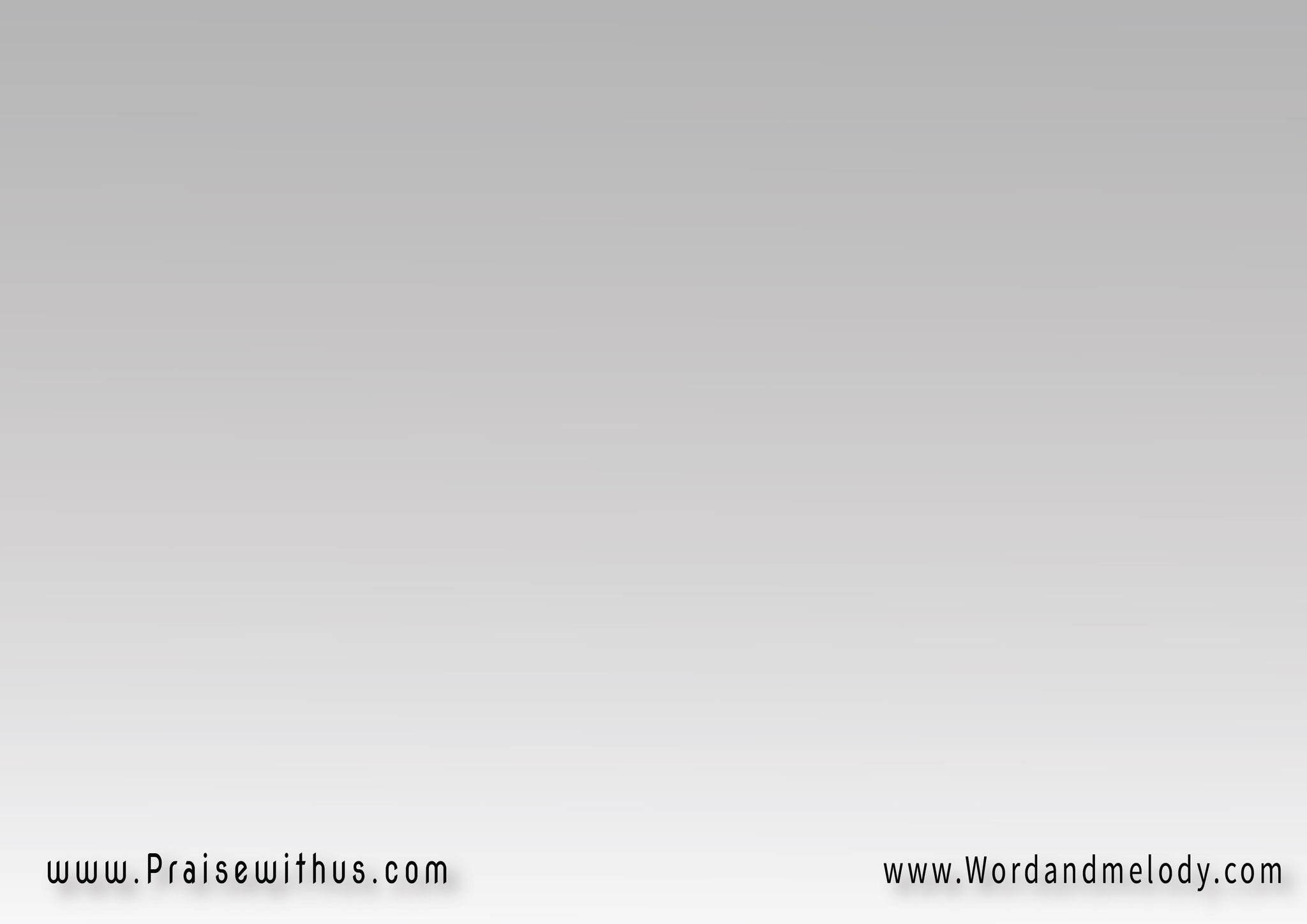 -3
(مَلِك المُلوك صَاحِب السُّلطانمُعطي الرَّجَـــاء نَبع الإحسَــــانأنتَ القُدُّوسُ رَاعِينا   رَبُّ الجُنودِ فادِينا)2
(malek elmolok Saheb essoltanmoatir rajaa nabael ehsanenta elqoddos raaina   rabbe eljonod fadina)2
King of kings, You are the source of tenderness
 and hope; You are our Holy shepherd and redeemer.
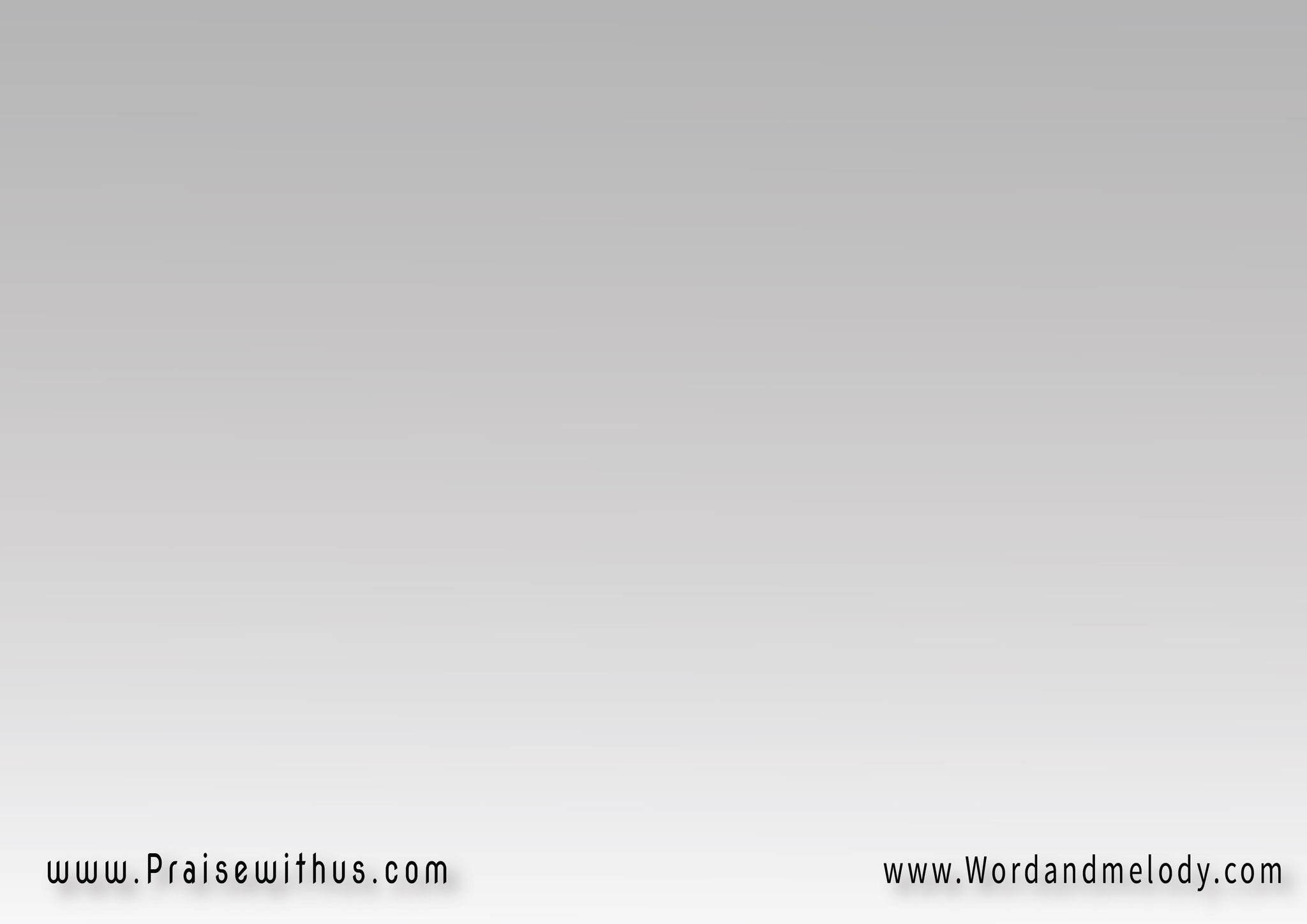 القرار:(عَلى أدِّ الحُبّ اللي حَبِّيتــــــه لِيناعَلى أدِّ المَجد اللي صَنَعتـــــه فِيناحَيَاتنا هاتِشهَد وِقلوبنــــــــا هاتُعبُدوِندِّيلَك يا يَسوع المَجد اللايق بيك)2
(aala adde elhobb elli habeto linaaala adde elmajd elli Sanaato finahayatna hateshhad we olobna hatoabodwe neddilak ya yasou elmajd ellayea beek)2
As much as You loved us and showed glory in us we will
 worship You and give You the glory You deserve.
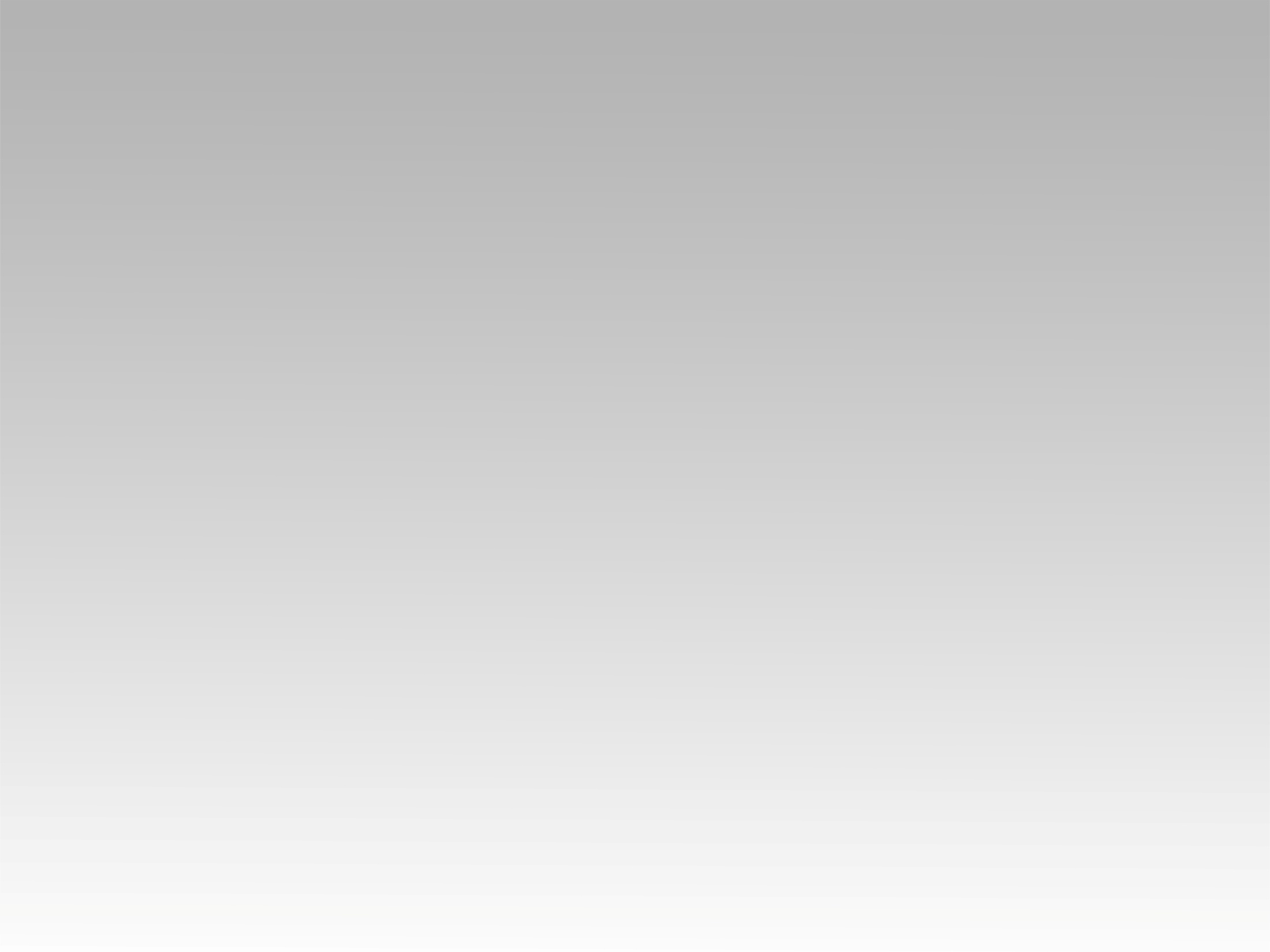 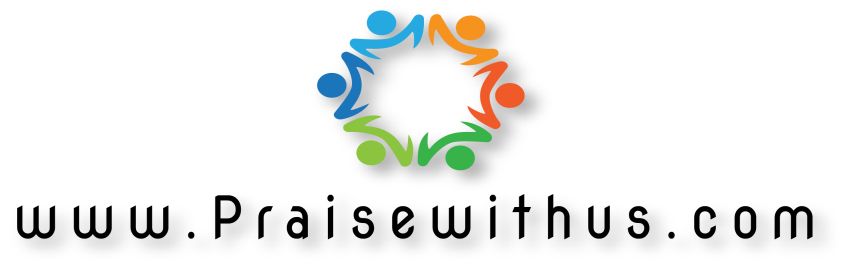